SAMPLE AND SAMPLING
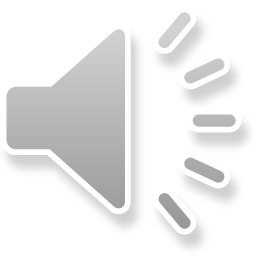 Sample
Sample is a relatively small group of selected number of individuals or objects or cases drawn from a particular population and used to through light on population characteristics.
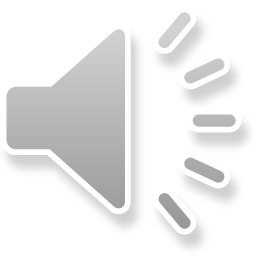 Population
Sample
Sampling
Only few items are selected from the population in such a way that they represent the population. Such a section of population is sample and the selection of a part of a population to represent the whole population is known as sampling.

Essentials of sampling
Sample should be homogenous 
Reasonable number of items are to be included
Similar characteristics
Items should be independent of each other
More number of observations
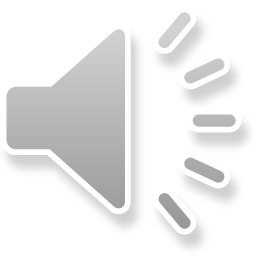